Государственное бюджетное дошкольное образовательное учреждениедетский сад №70 Кировского районаИспользование в театрализованной деятельности дошкольников игрушек, сделанных в технике «оригами».
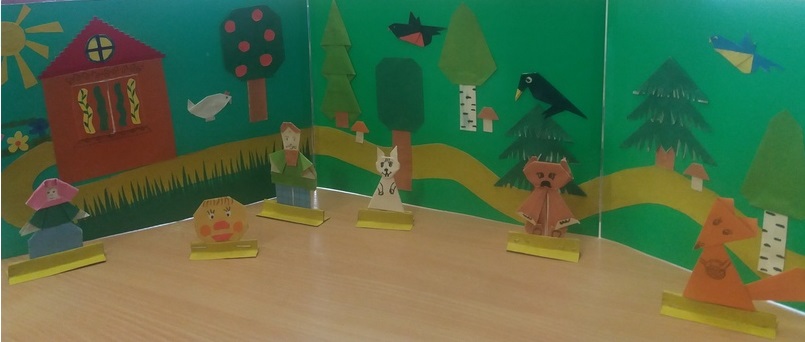 Автор презентации
                                                             Слободова  Елена  Николаевна



                                               
                                                Санкт-Петербург
                                                        2019 год
Оригами – это искусство складывания поделок из бумаги,  доступное для каждого ребёнка.Возможности этого вида искусства безграничны.
от самых простых моделей                    




до сложных
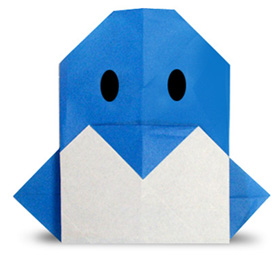 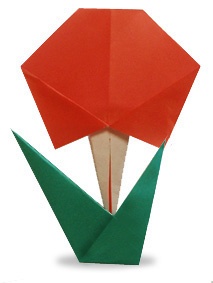 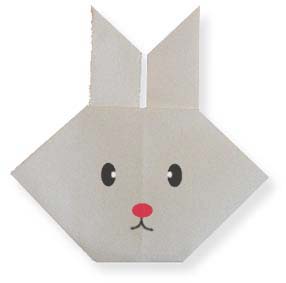 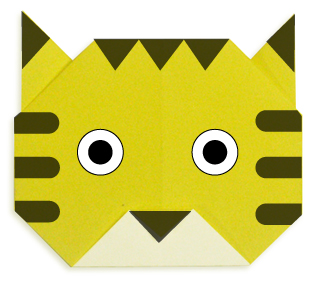 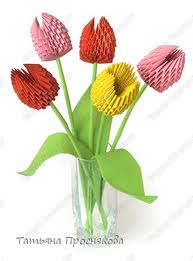 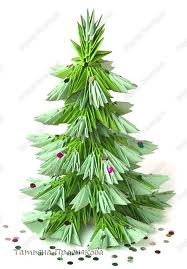 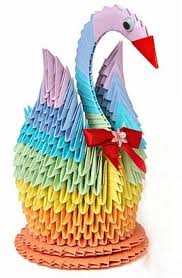 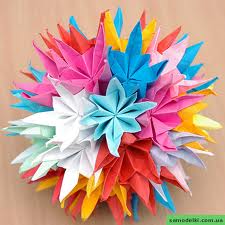 Конструктивная карта -Это схематичный показ поэтапного изготовления поделки
Преимущества конструктивной карты
Наглядность и доступность восприятия
Возможность усложнения поделки (учитывается возраст, конструктивные навыки и умения ребёнка)
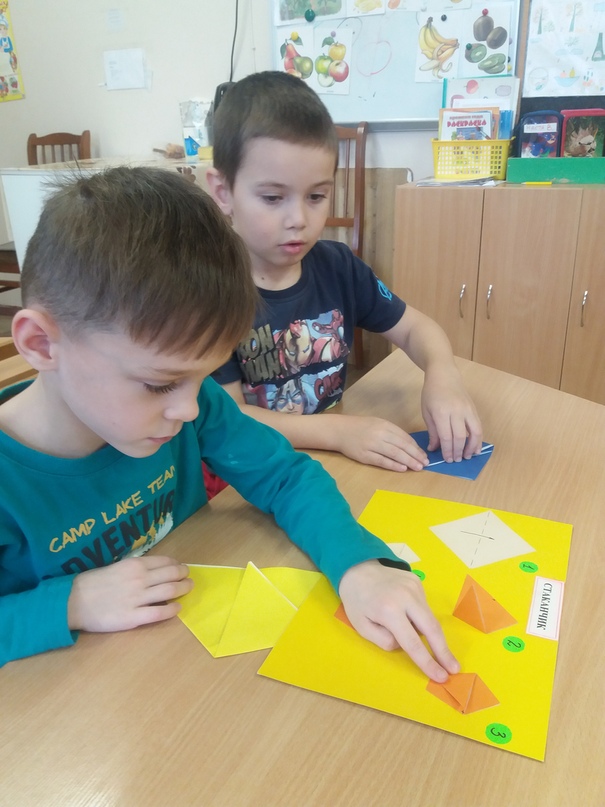 Преимущества конструктивной карты
Возможность совместного и самостоятельного анализа каждого этапа складывания
Возможность выбора в изготовлении желаемой поделки
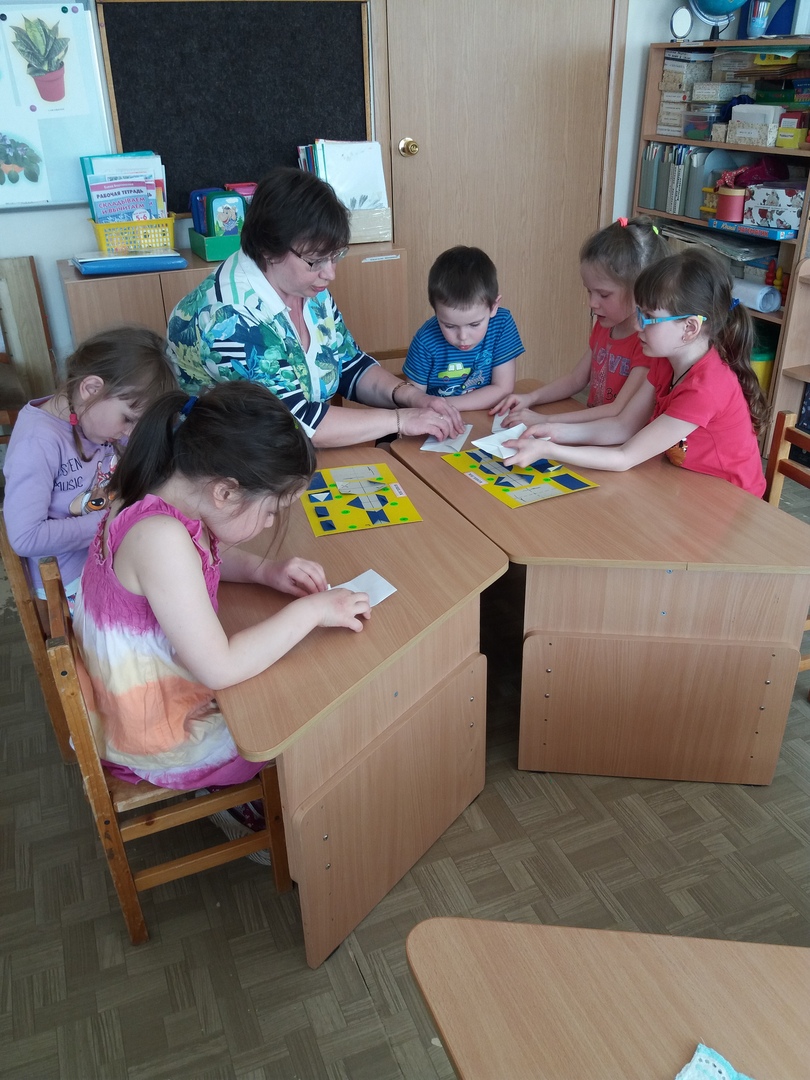 Каждая сложенная ребёнком игрушка имеет свою индивидуальность
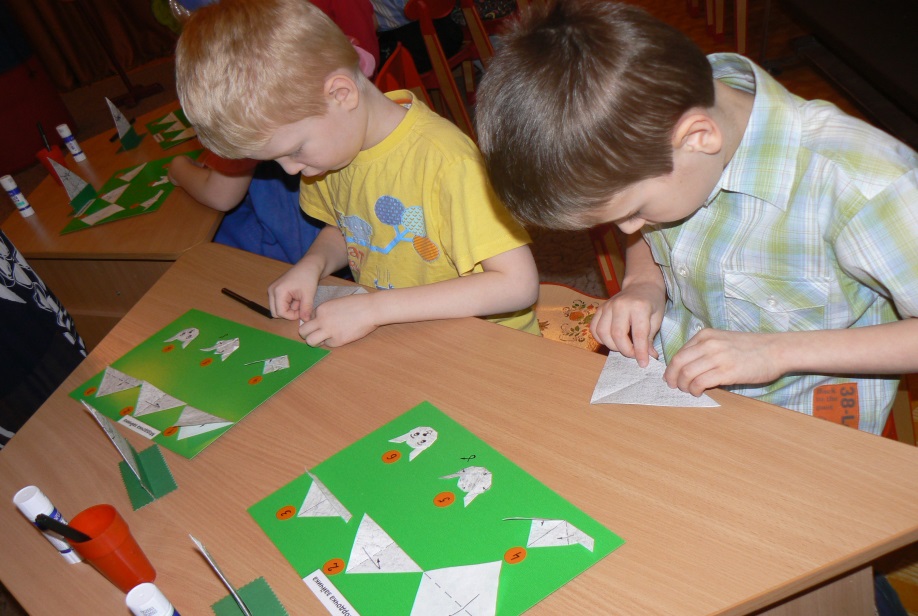 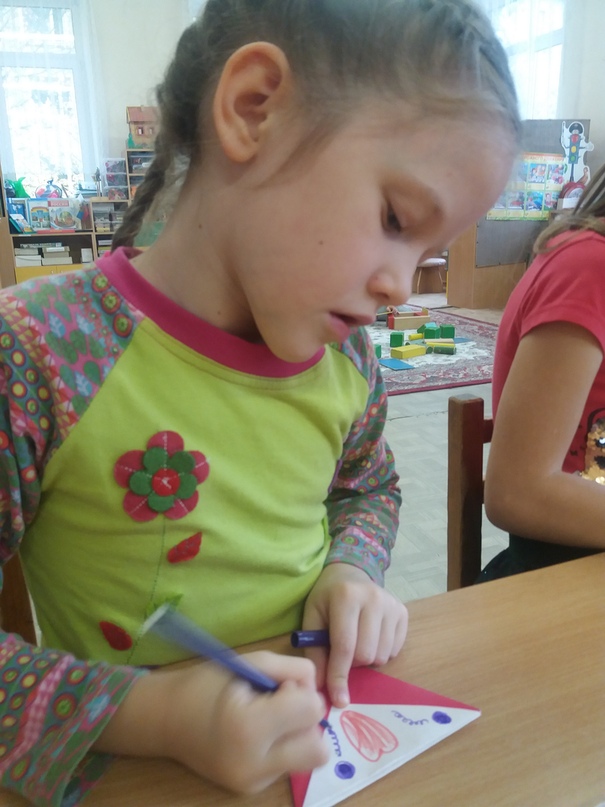 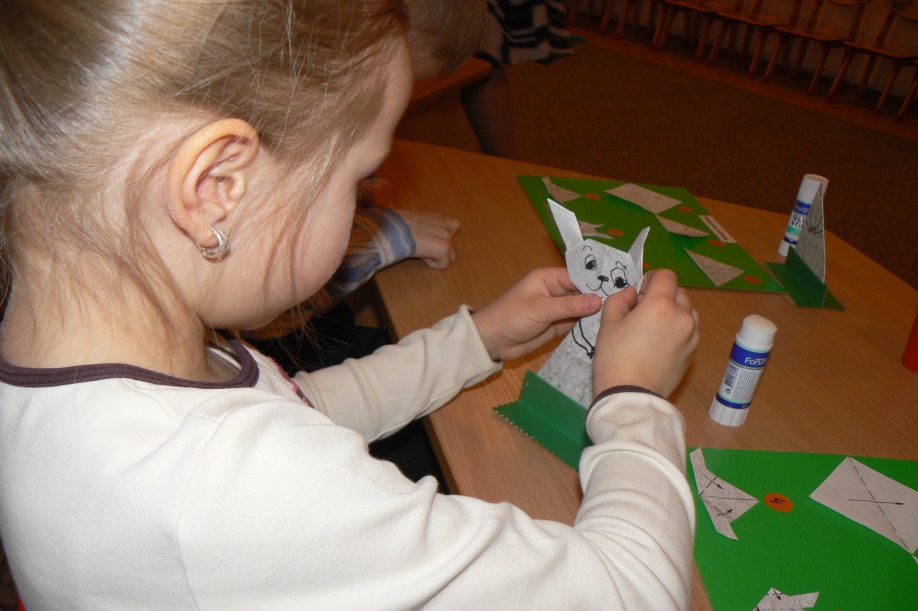 Ведётся работа над грамматическим строем речи, увеличением словарного запаса
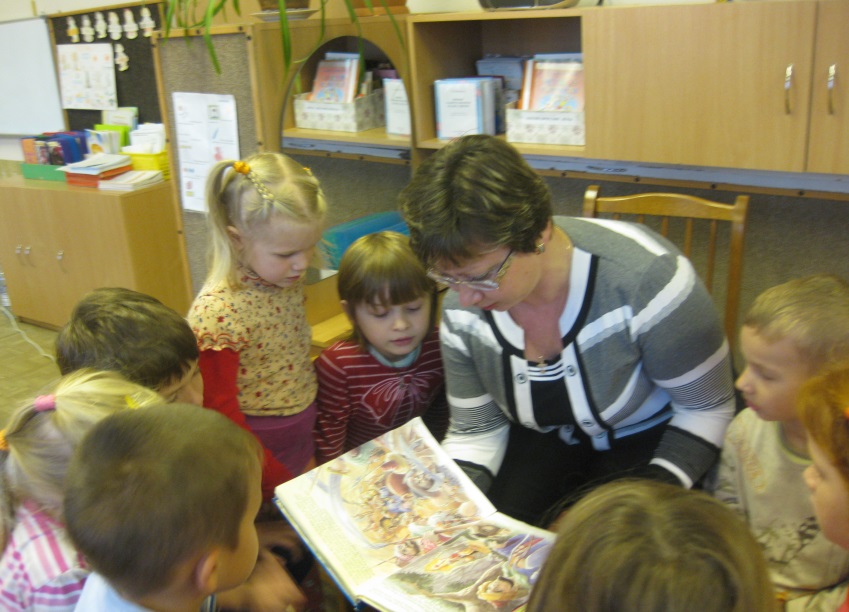 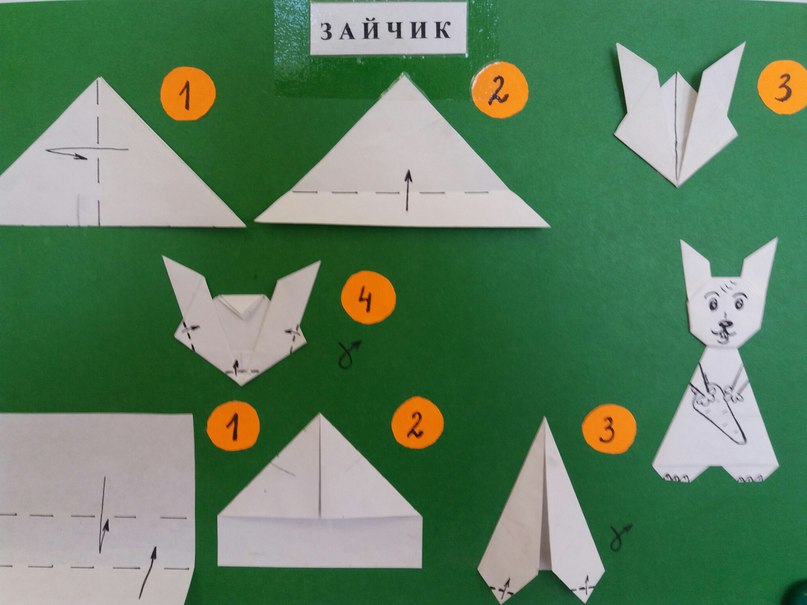 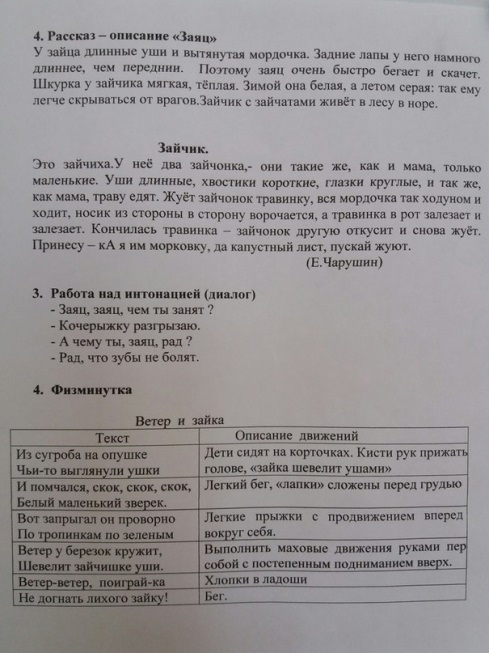 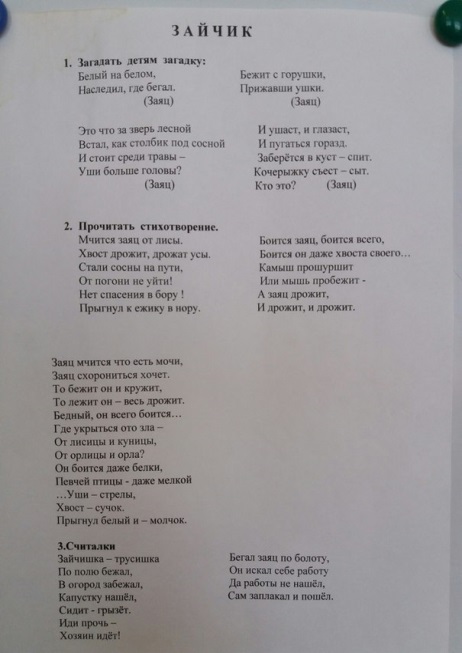 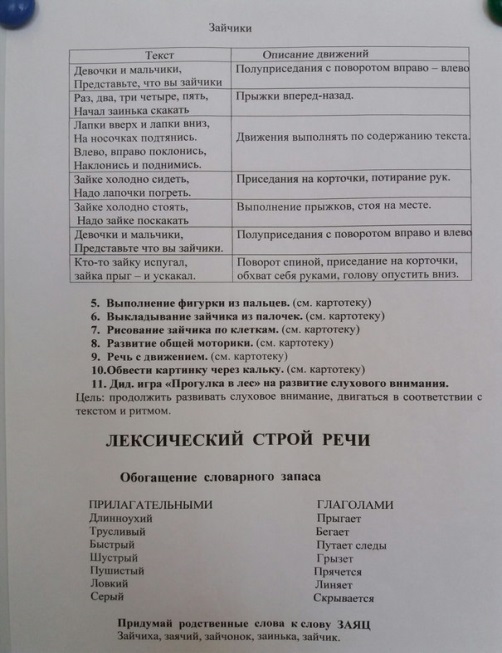 Использование готовых поделок
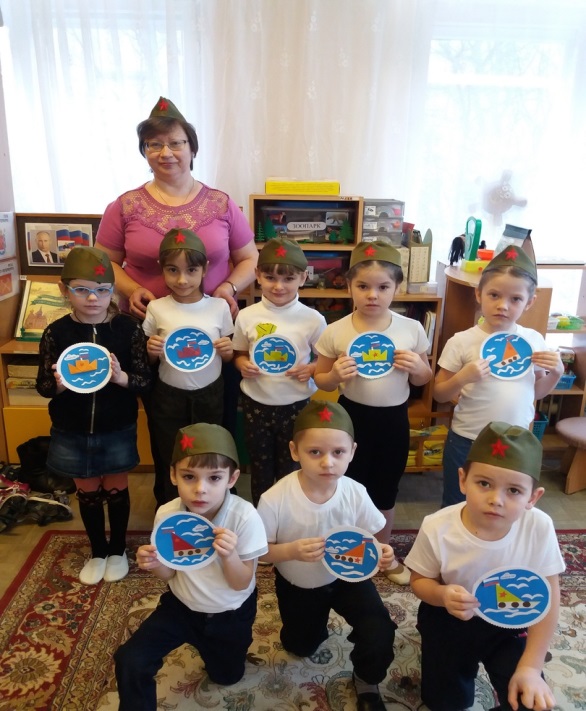 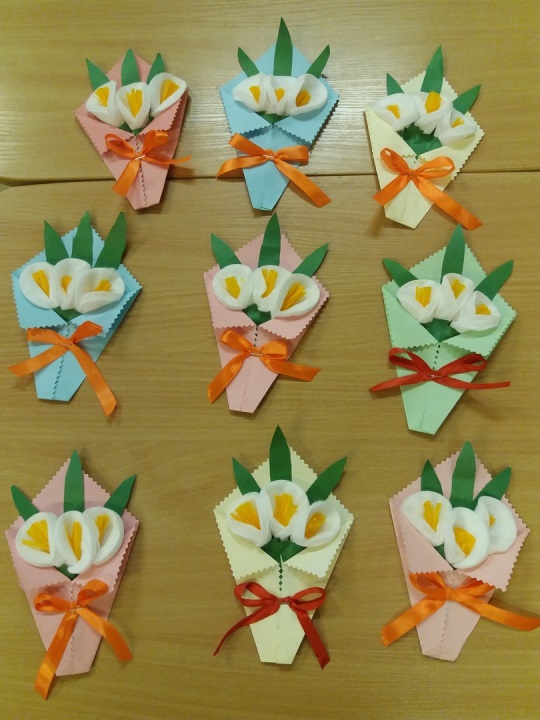 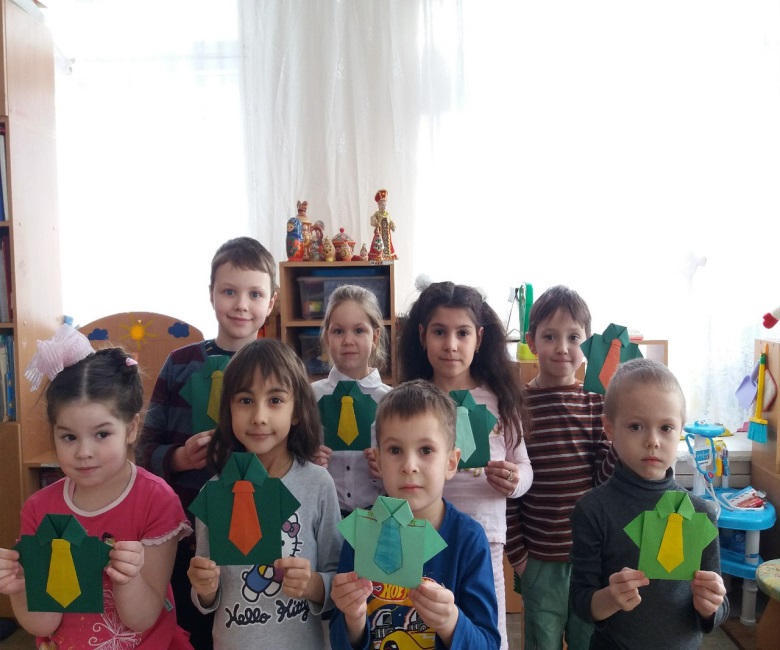 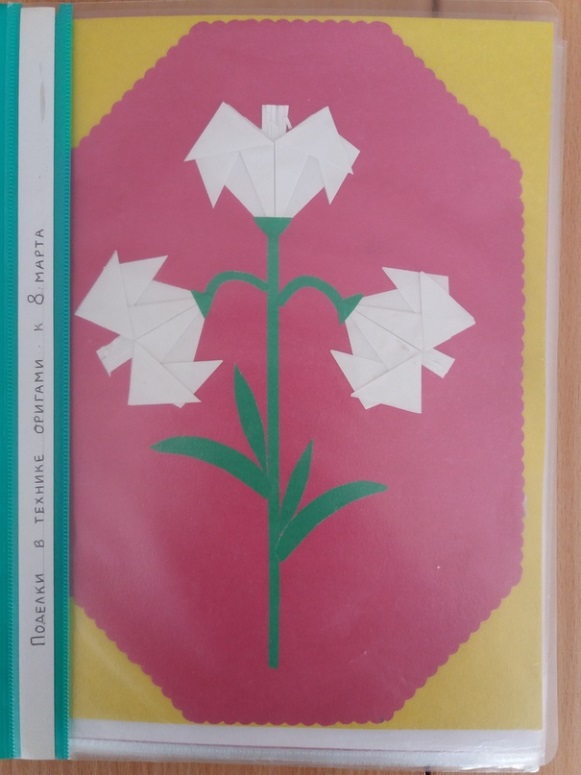 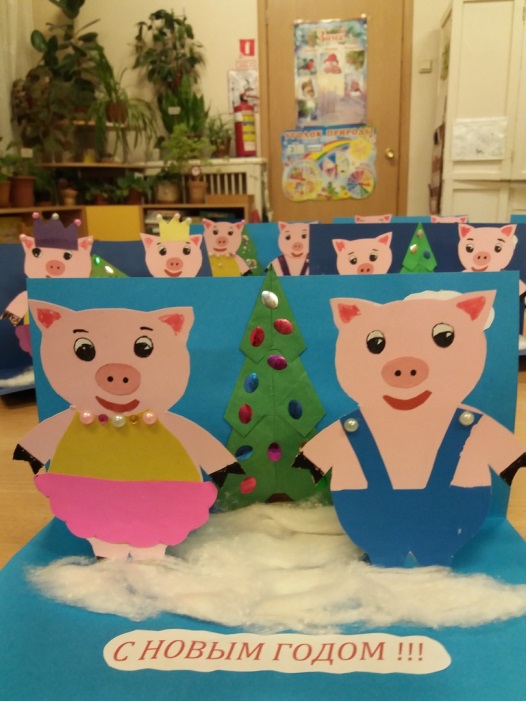 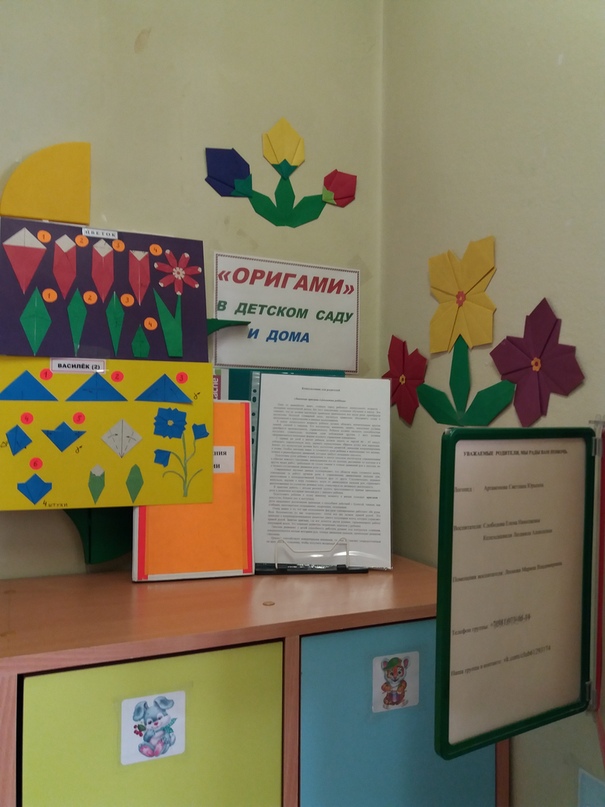 Использование готовых поделок
В сложенные кулёчки
                       можно насыпать корм
                                   для птиц.
Изготовление 
кошелёчков для
игры в магазин
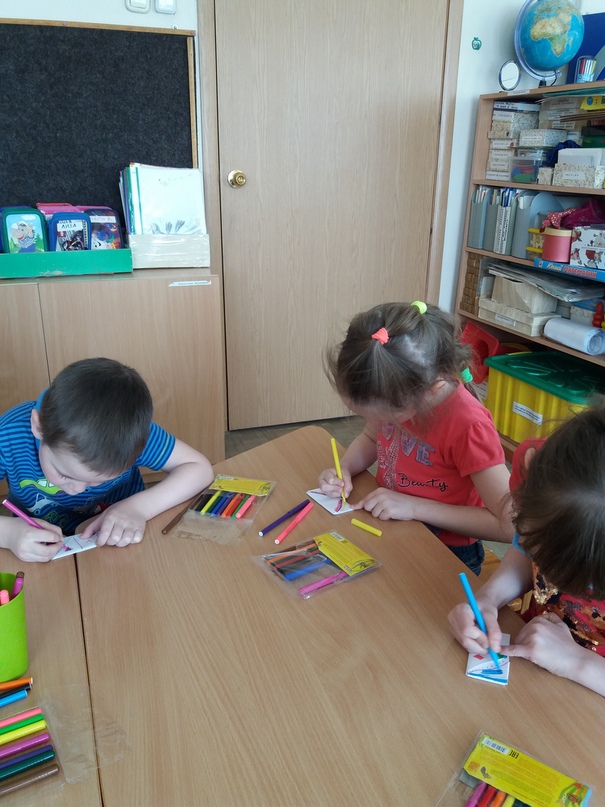 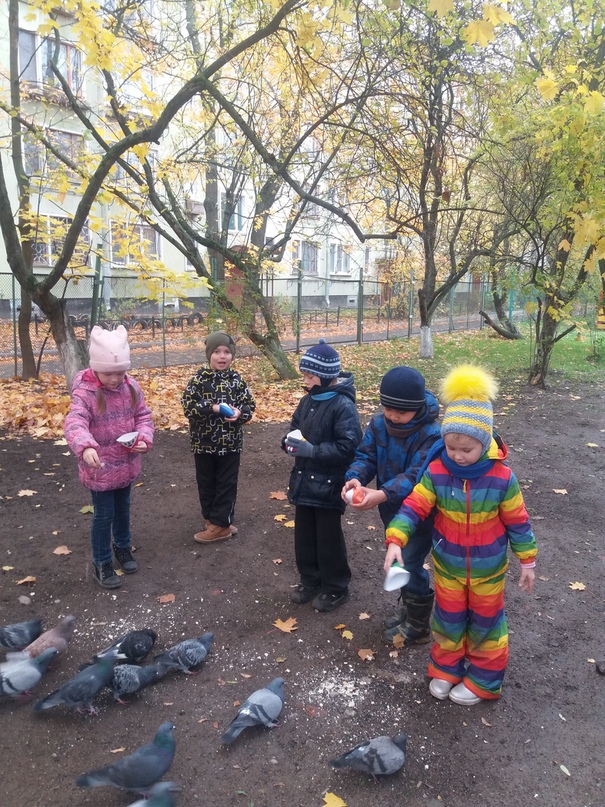 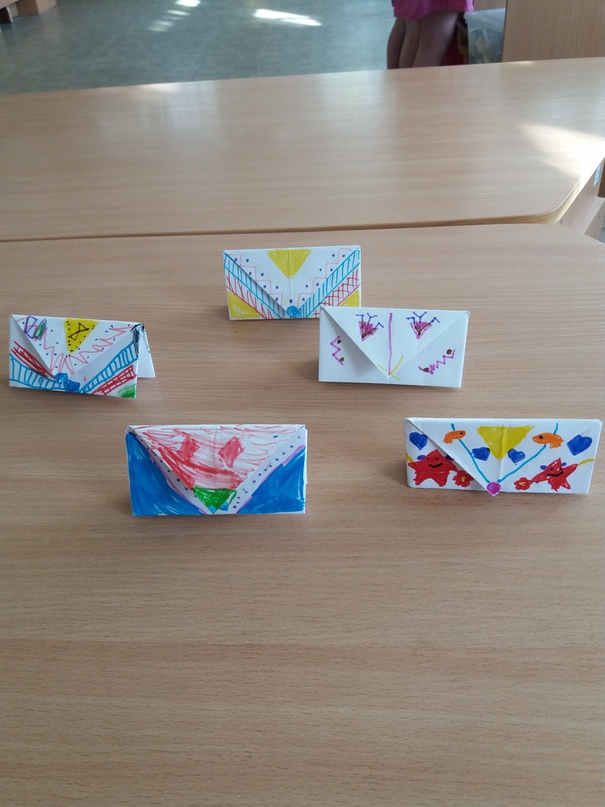 Оформление декораций к сказкам
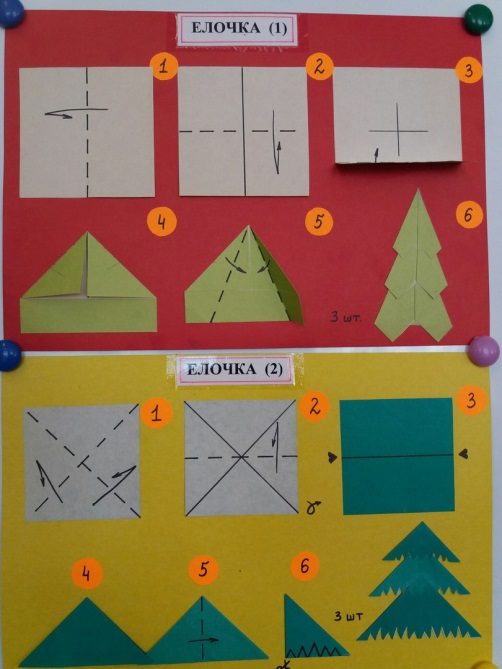 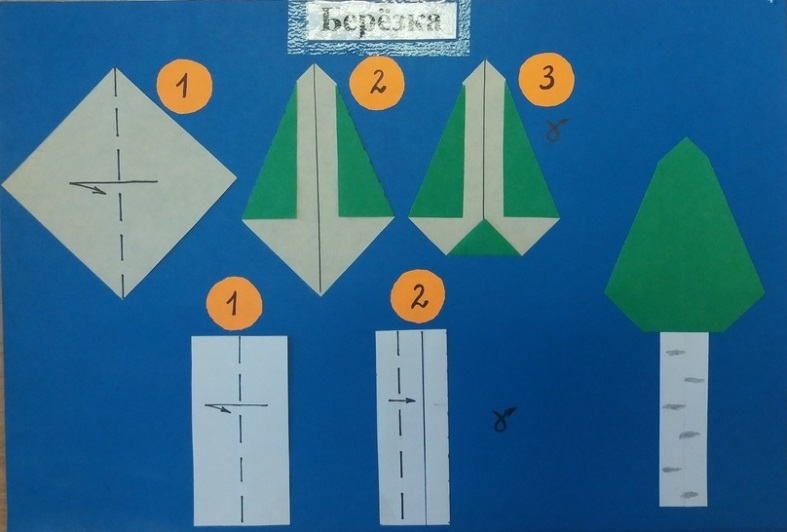 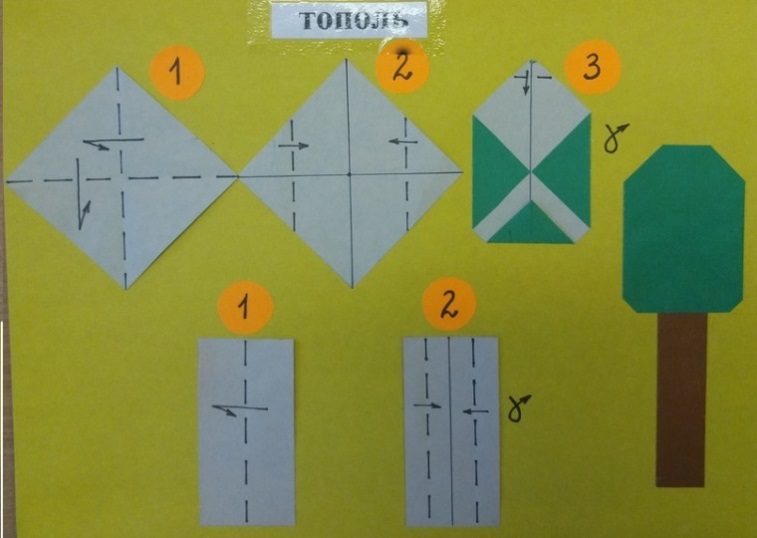 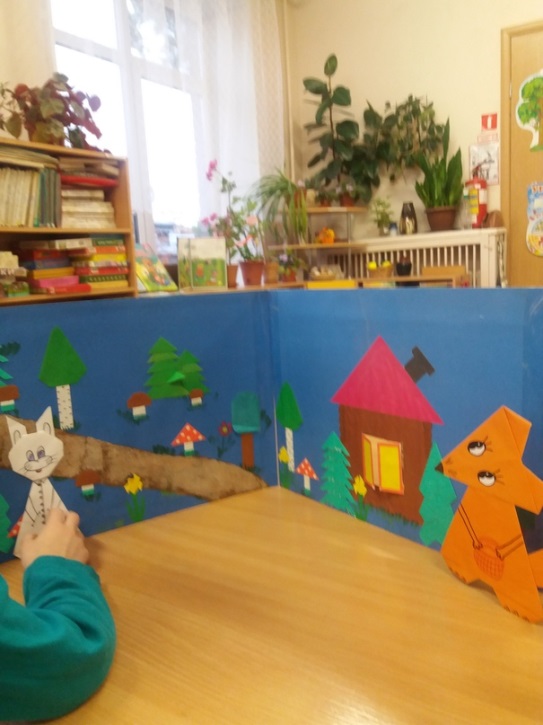 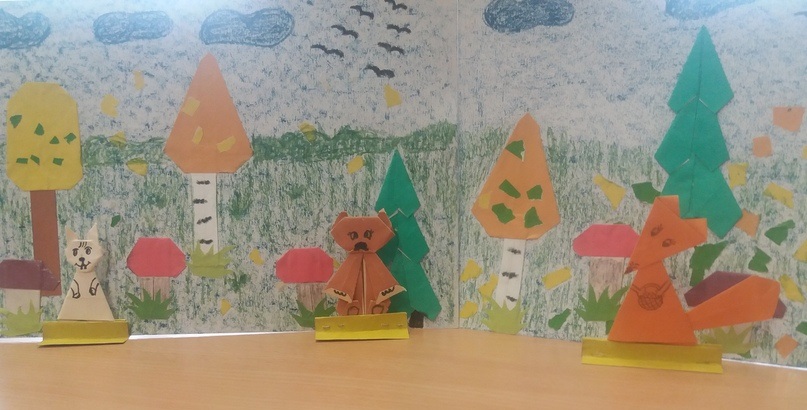 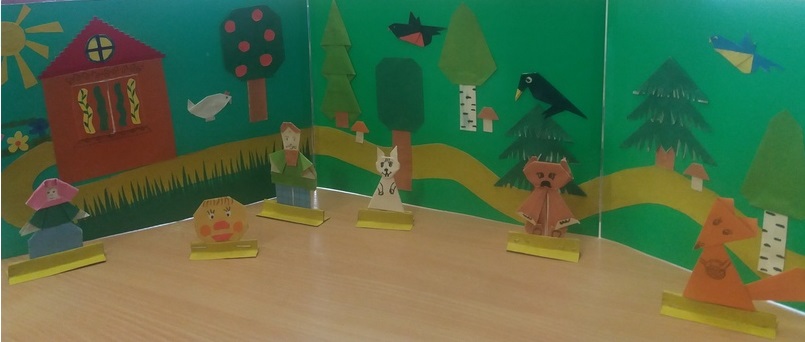 Любимые сказочные герои
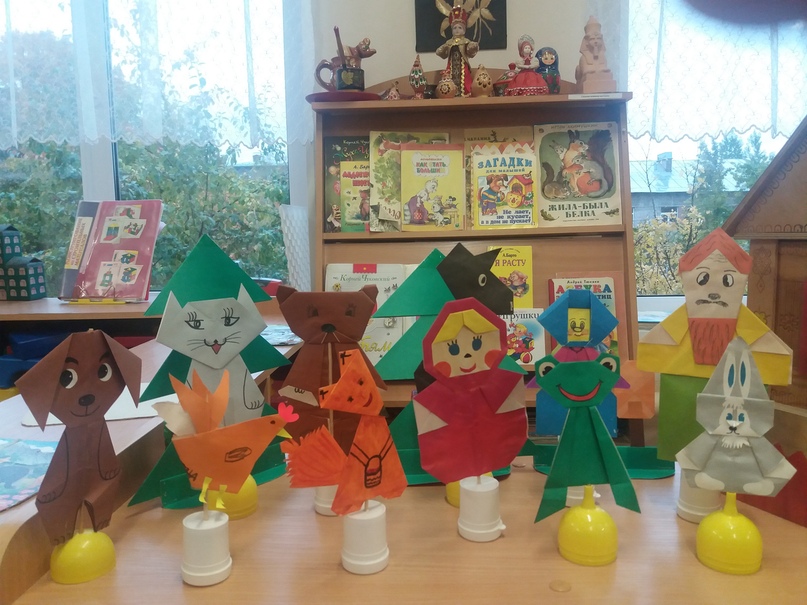 Русская народная сказка «Теремок»
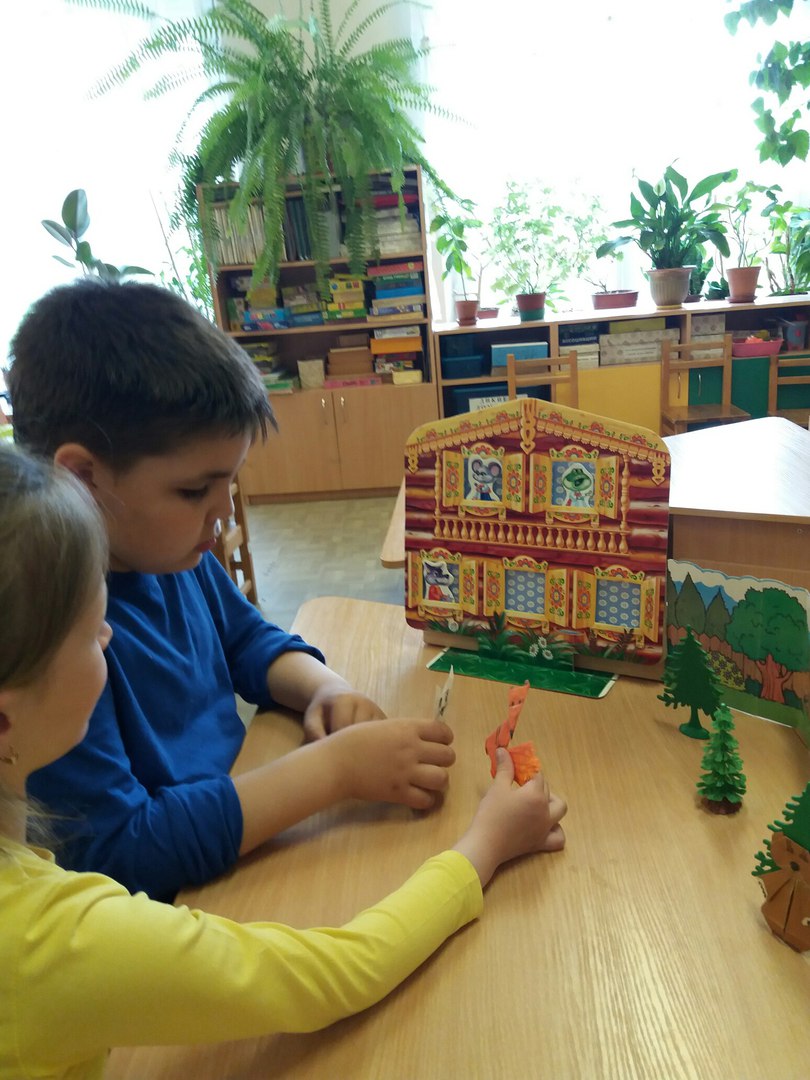 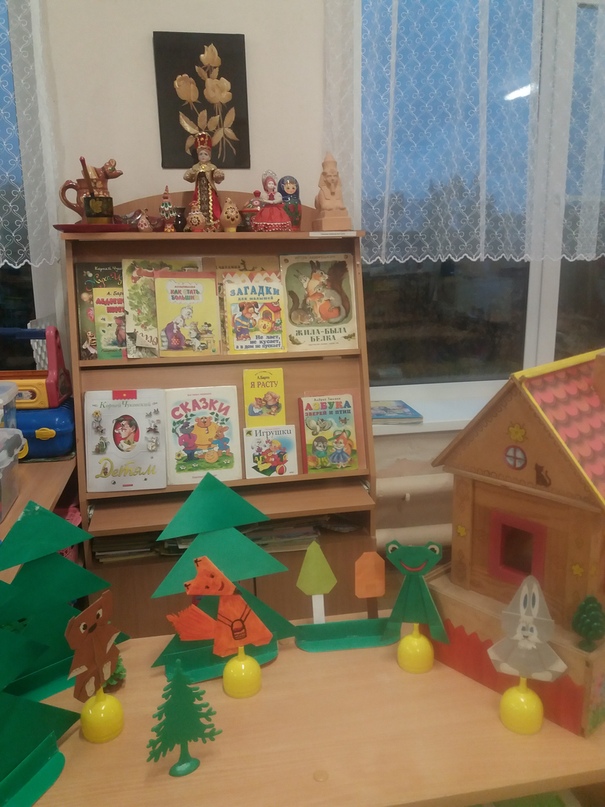 Русская народная сказка «Колобок»
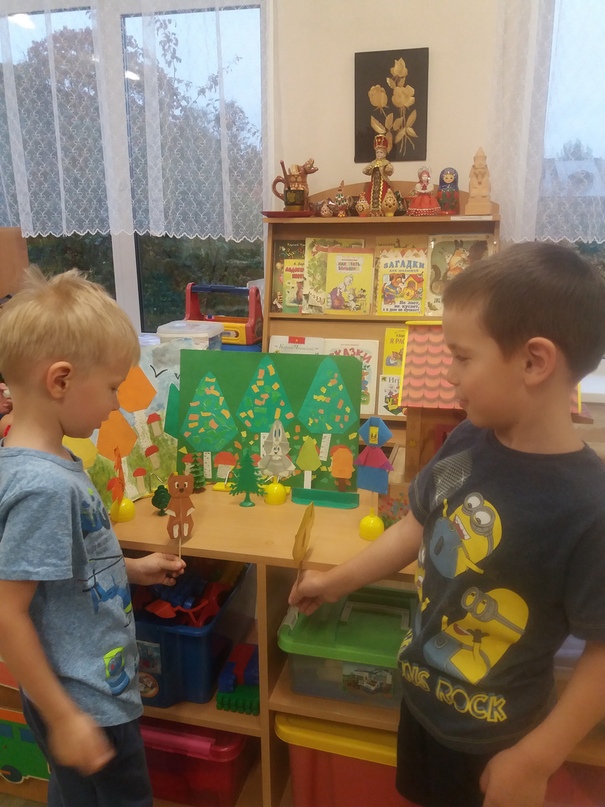 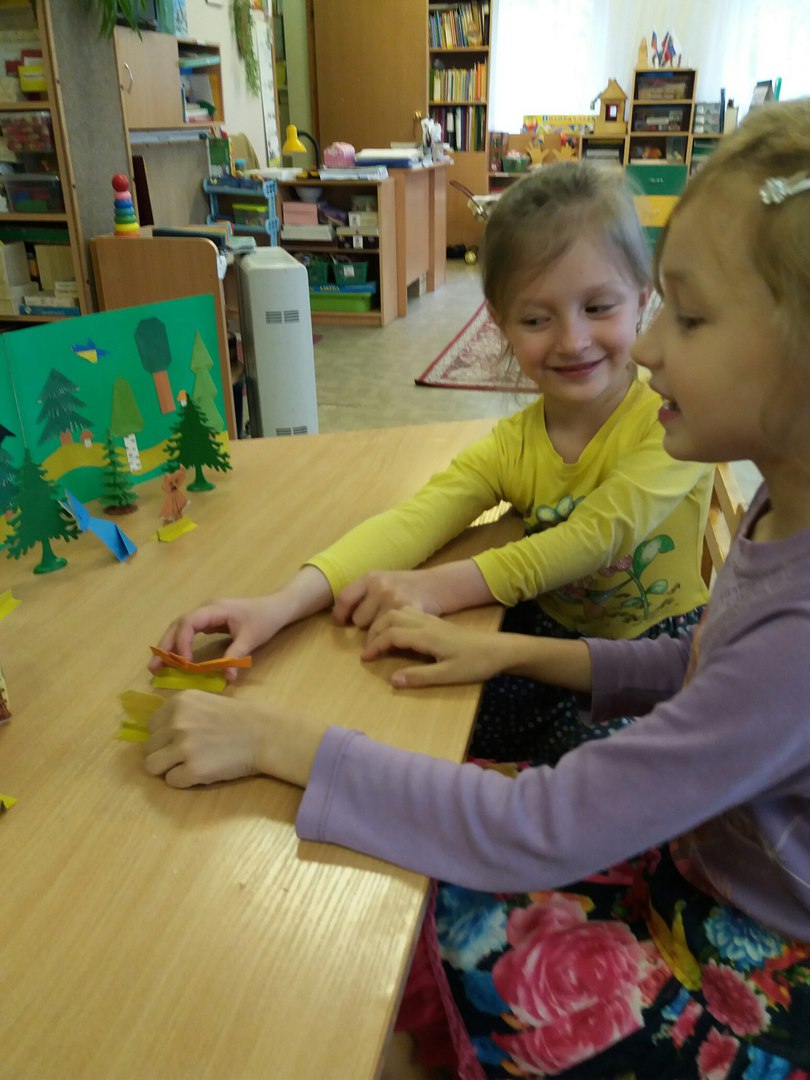 Русская народная сказка «Заюшкина избушка»
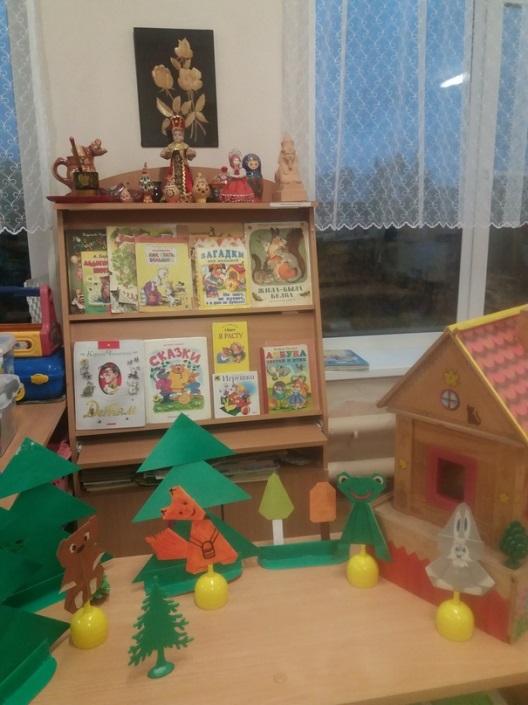 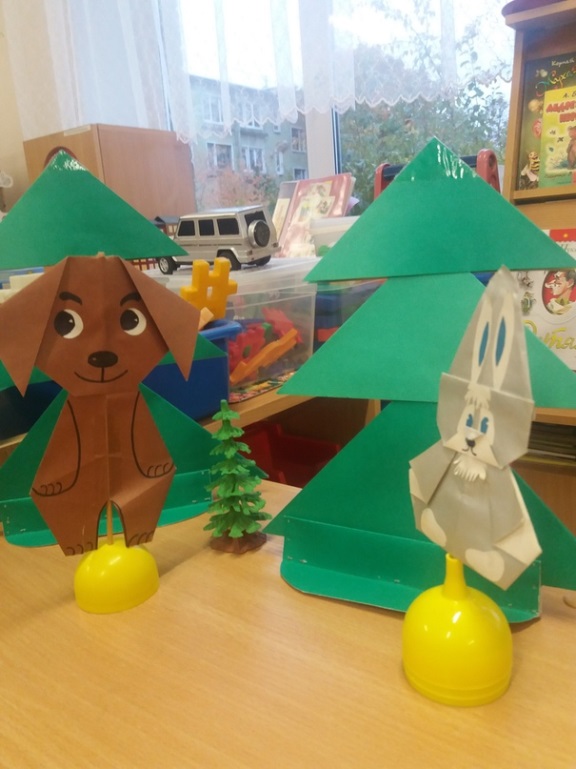 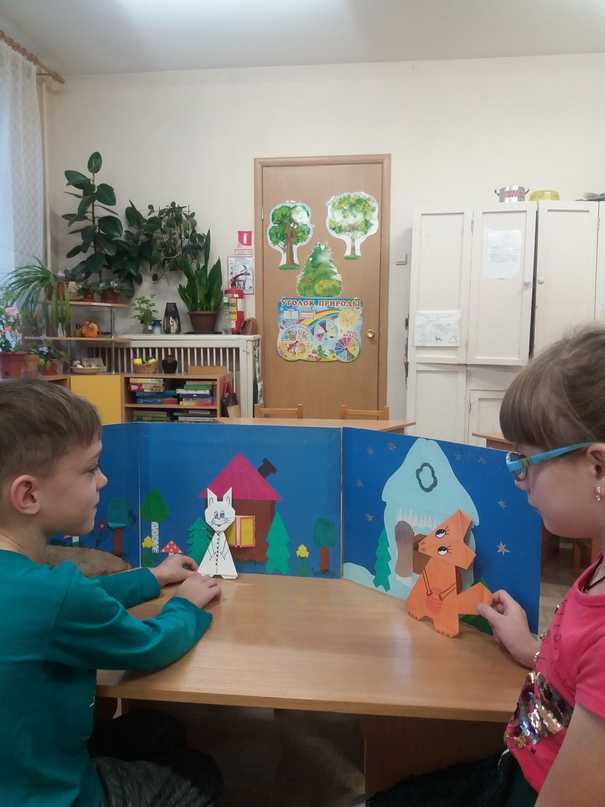 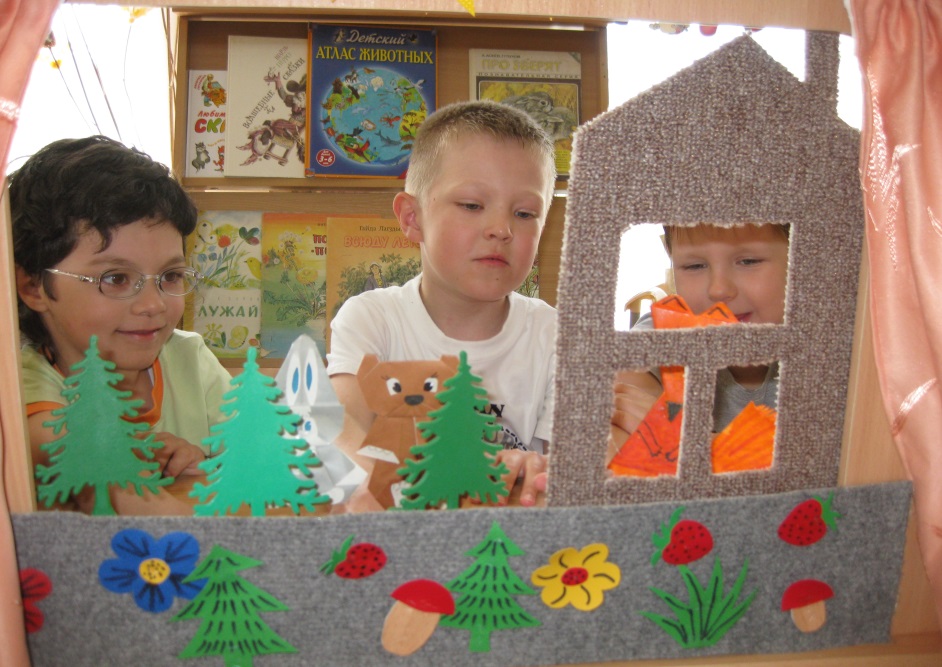 Русская народная сказка «Маша и медведь»
Герои весёлых диалогов
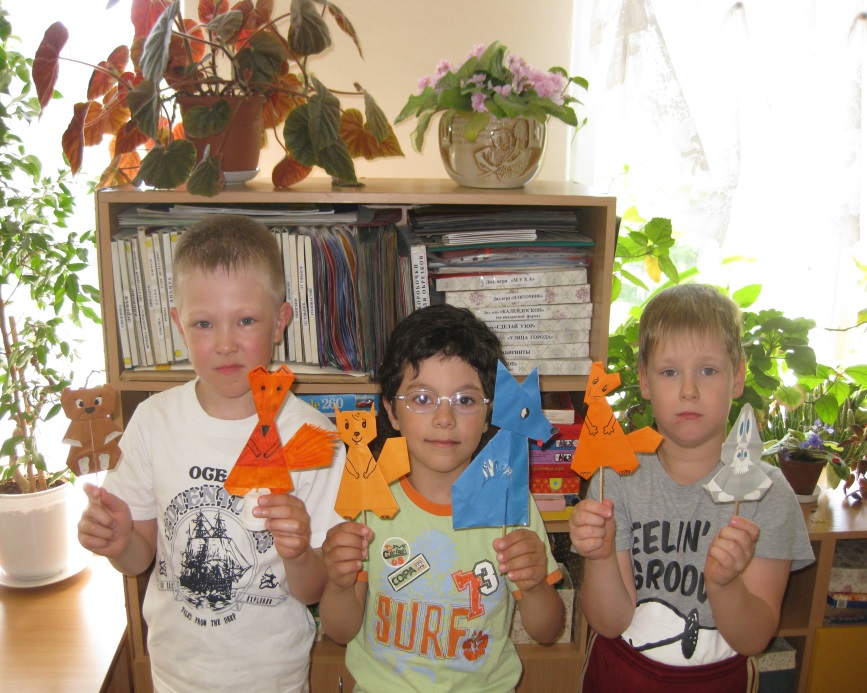 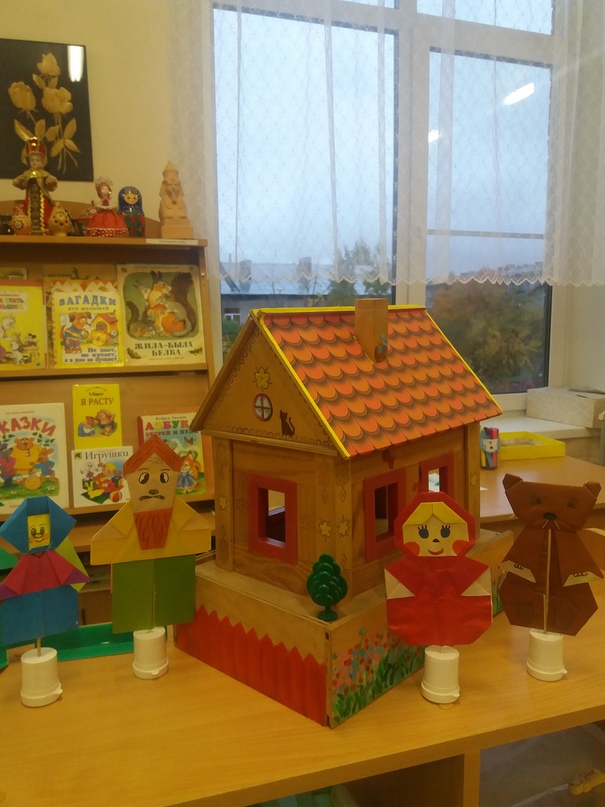 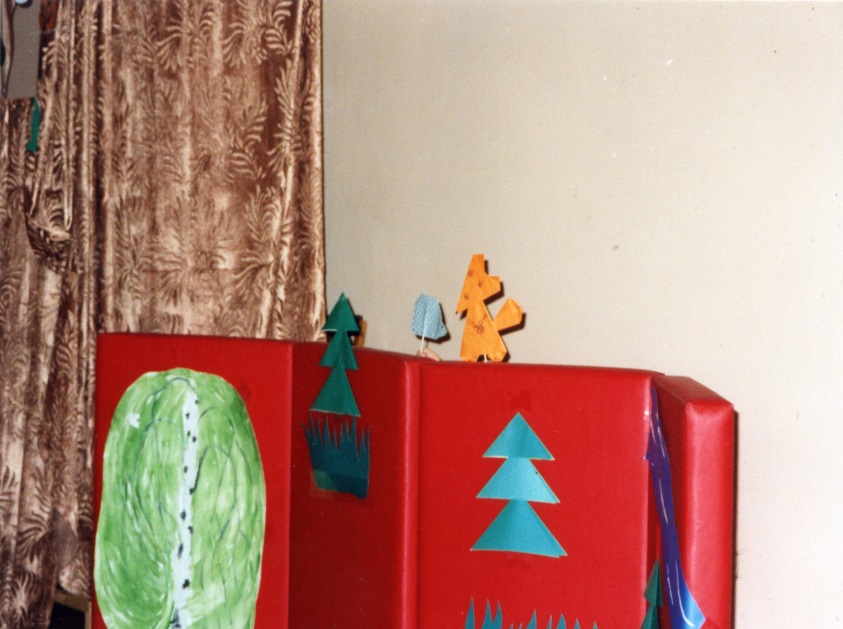 Развитие способностей ребёнка в речевом творчестве
Работа по сказке с использованием игрушек, 
                                                выполненных в технике «оригами».
   1. Знакомство с произведением (чтение, беседа о прочитанном);
   2. Просмотр иллюстраций в книге, мультфильмов;
   3. Обсуждение героев сказки, их характеристика:
      - Персонажи в сказке (положительные и отрицательные), почему?                 Рассуждения детей.
      - Подбор прилагательных к этим персонажам, их действия в сказке – что произошло в начале? Кто с кем вступает в диалог? Что просит или о чём говорит? (Привести примеры). Какой у него голос? Что было потом? (Краткое содержание) Чем заканчивается сказка? 
     4. Распределение ролей по сказке.
      5. Изготовление своего героя к сказке, изготовление  декораций, афиши.
      6.  Разучивание текста, диалоги персонажей, работа над звукопроизношением, дикцией, интонацией, выразительностью речи.
      7.  Выбор места для показа сказки, размещение декораций, изготовление билетов для зрителей, подготовка мест для зрителей.
      8.  Показ сказки детьми.
Сотрудничество с родителями В развитии речевого творчества детей большую роль играет взаимодействие с семьями воспитанников.Родители с детьми придумывали СВОЮ сказку, оформляли её с использованием игрушек в технике «оригами» и участвовали в конкурсе «Сочини сказку и сделай поделку».
«Зайчиха – цветочница»
«Новые приключения Колобка»
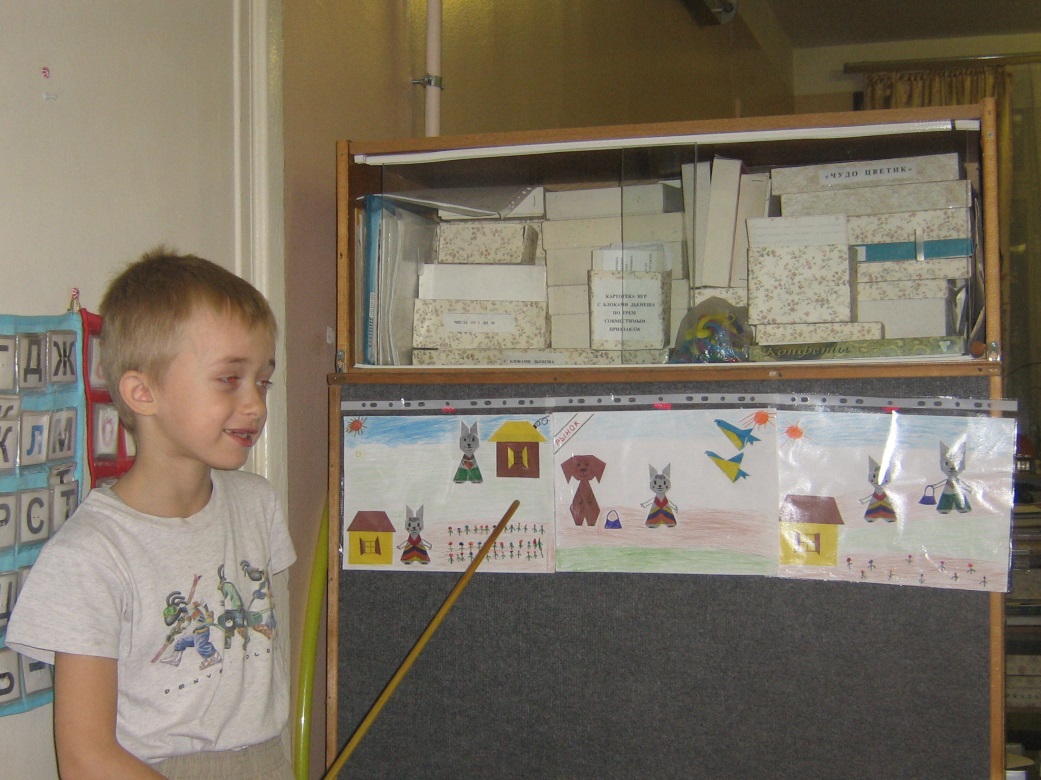 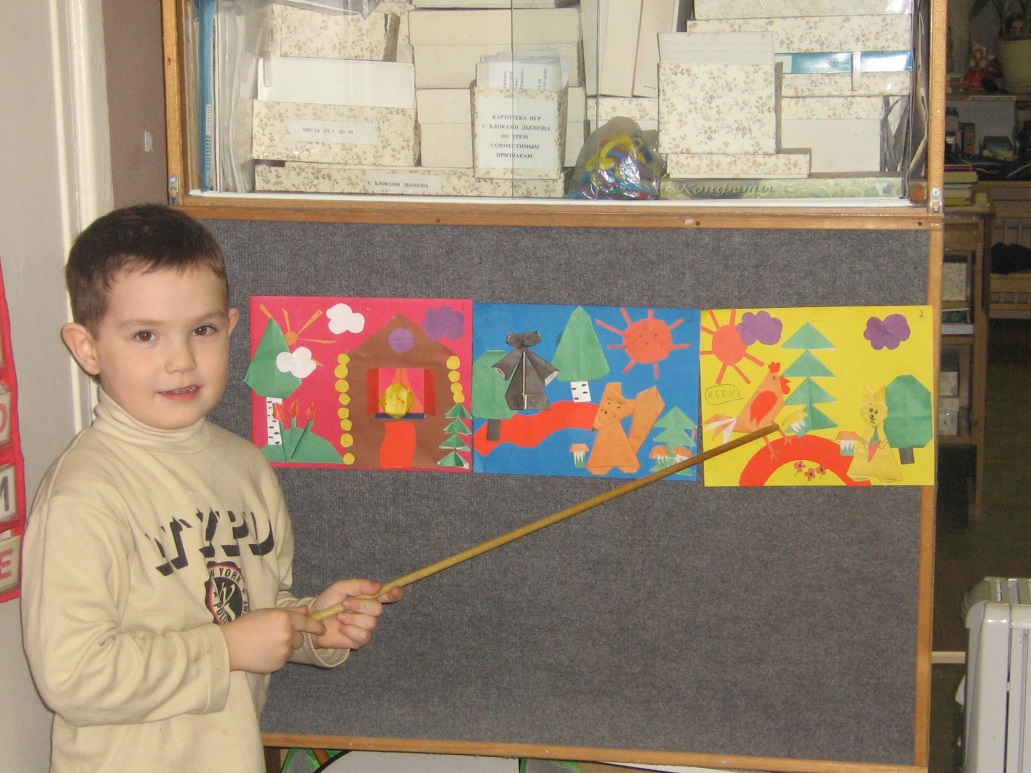 «Домик друзей»                          «Лиса, заяц и петух»
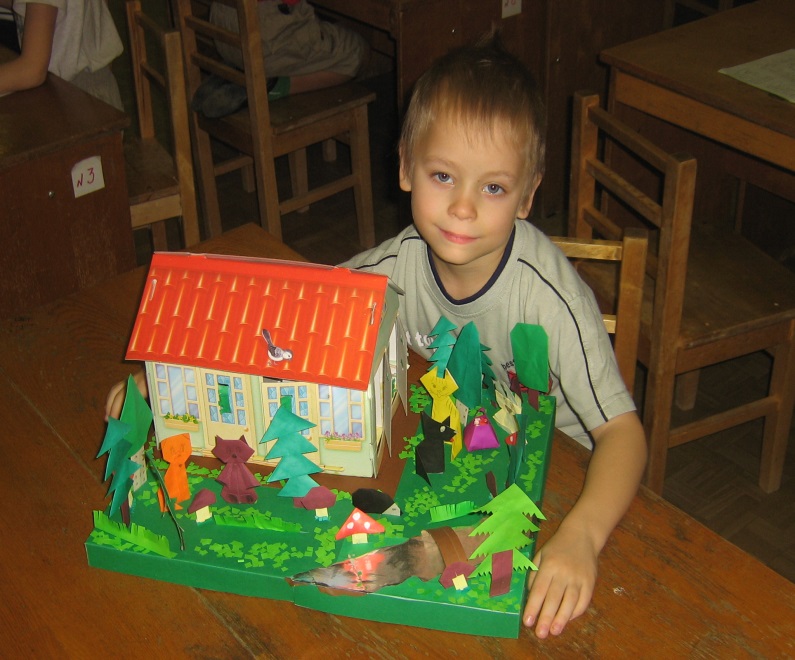 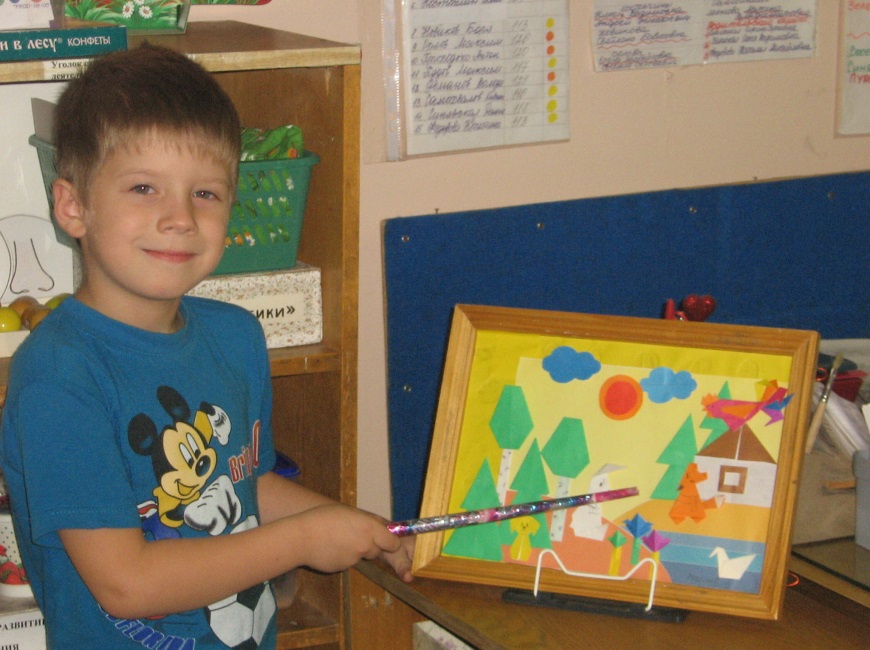 «Тобик ищет друзей»
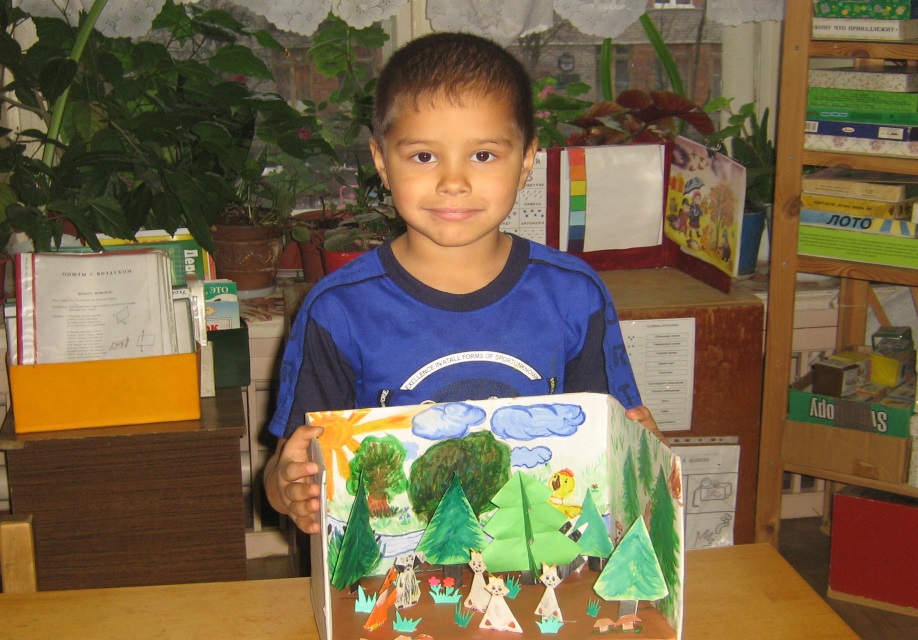 Сказка «Дед Мазай и зайцы»
Сказка «Маша и медведь»  Сказка «Заяц и лиса»
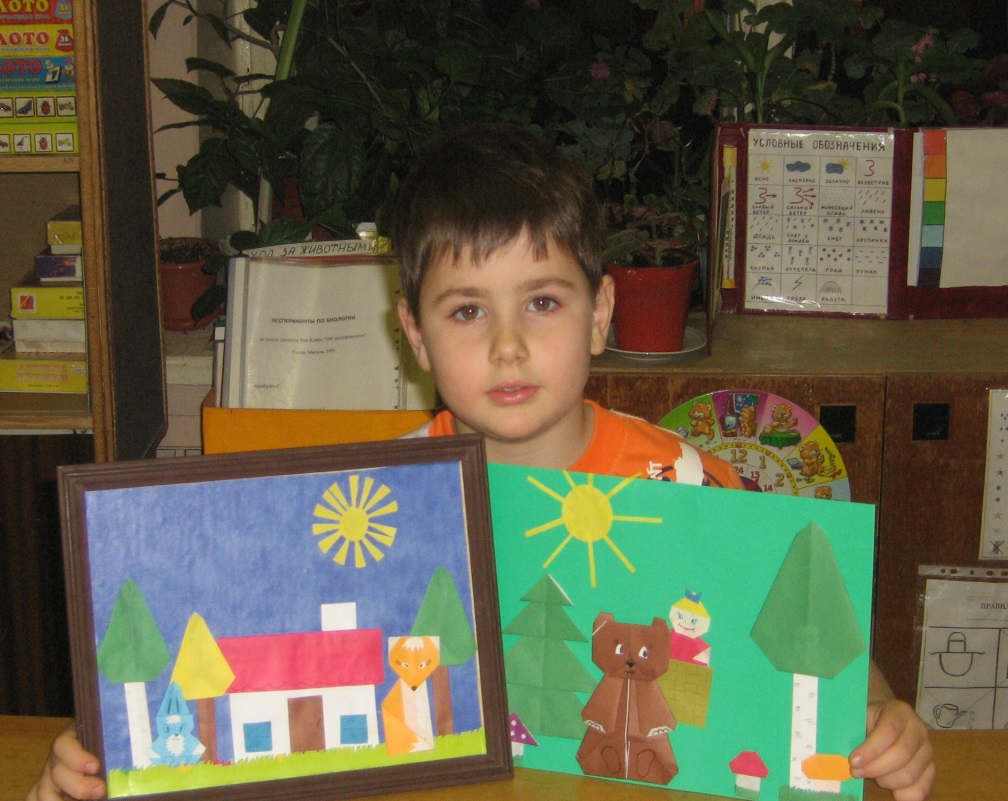 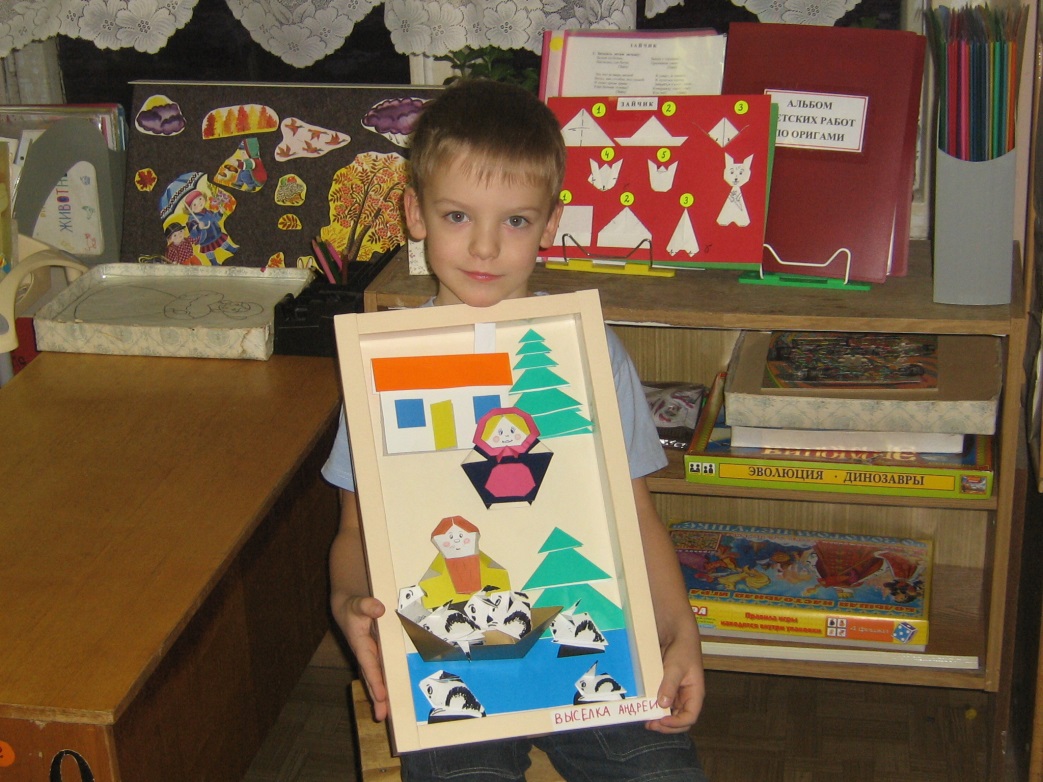 Таким образом, сочетая театрализованную деятельность  с                обучением  складыванию игрушек в технике оригами, благотворно сказывается на  речевом и творческом развитии детей.
СПАСИБО  ЗА  ВНИМАНИЕ!!!